Взаимодействие социального педагога и  учителя по выявлению социального неблагополучия младших школьников
Выполнила: Никулина Елена Александровна
                                             социальный педагог 
                                             ГБОУ СОШ № 390
Дефекты семейного воспитания
низкий материальный уровень жизни семьи и неудовлетворение необходимых потребностей ребенка; 
низкий социально-культурный уровень родителей и отсутствие у них педагогических знаний; 
отсутствие у родителей детского семейного опыта вследствие воспитания в детских домах, школах - интернатах и т.д.;
трудовая занятость родителей;
неполная семья;
пример аморального поведения родителей;
непродуктивный стиль воспитания в семье;
тепличные условия ребенка ;
отсутствие должного внимания со стороны родителей к учебной деятельности ребенка, жизненным проблемам, интересам;
нарушение семейных взаимоотношений;
стрессовая ситуация в семье.
Физиологические потребности. Потребность в еде, питье, сне.Безопасность. Потребность в безопасности, крыши над головой, комфорте.Любовь. Потребность в любви , дружбе, общении.Уважение или признание. Потребность в успехе, достижении.Познание. Потребность узнавать новую информацию, уметь ее применять.Эстетика. Эстетические потребности. Гармония, красота, прекрасное, художественный вкус, воображение.Самореализация. Потребность в достижение целей, постоянное духовное развитие, применение способностей, талантов.
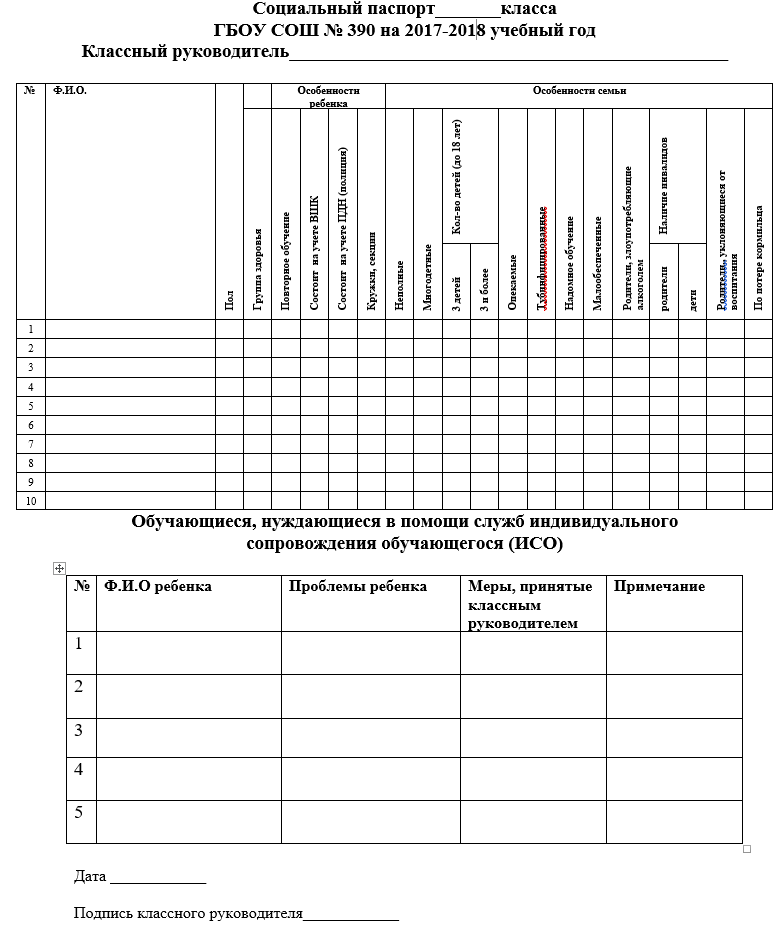 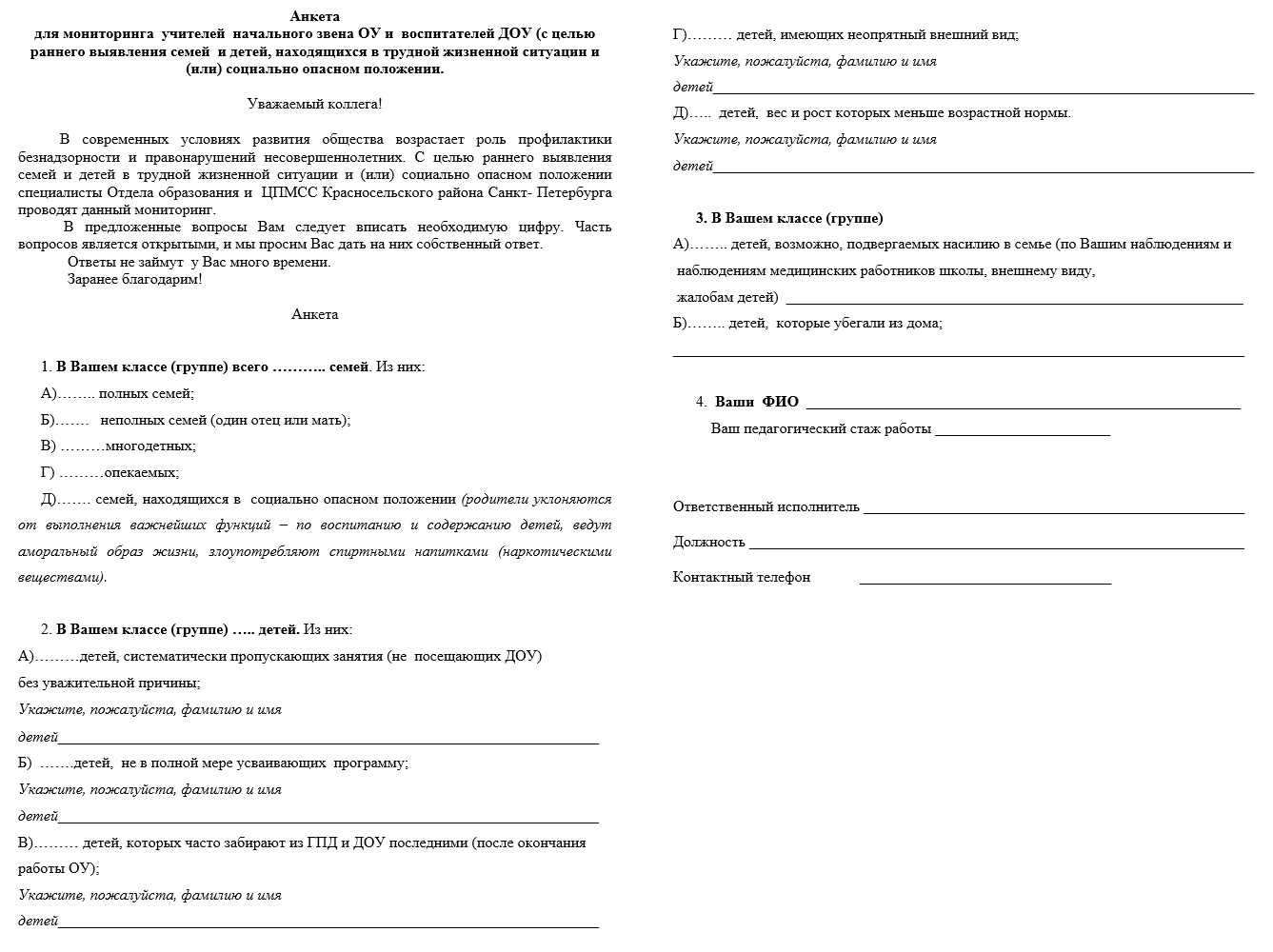 Основные направления деятельности социального педагога  по профилактике  социального неблагополучия семьи
социально-педагогическое исследование с целью выявления социальных проблем детей;
социально-педагогическая защита прав ребенка;
обеспечение поддержки семьи в формировании личности учащегося;
консультирование обучающихся и их семей, оказавшихся в трудной жизненной ситуации;
профилактика девиантного поведения обучающихся;
содействие в создание среды, оптимальной для развития личности ребенка.
СПАСИБО ЗА ВНИМАНИЕ!